First Agency Meeting with Client
Look for a Doodle Poll to the class email list requesting teams to sign up for a one-on-one meeting with the client (me)
Meetings will last 30 minutes
Pick a time when all team members can attend
Once a slot is taken, it cannot be double-booked
All meetings must be scheduled on Friday, Monday, or Tuesday, so you have time before the draft of the situation analysis is due next Thursday
A Nested Brand Puzzle
A multi-tiered hospitality brand
Brand users and brand loyal users
The loyalty program under that brand
Who are members of my loyalty program.
The card linked to the loyalty program
Visa for Marriott and Am Ex for Hilton

All within a highly competitive and rapidly shifting consumer/industry category
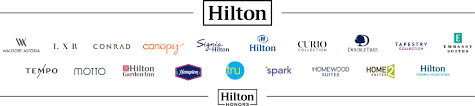 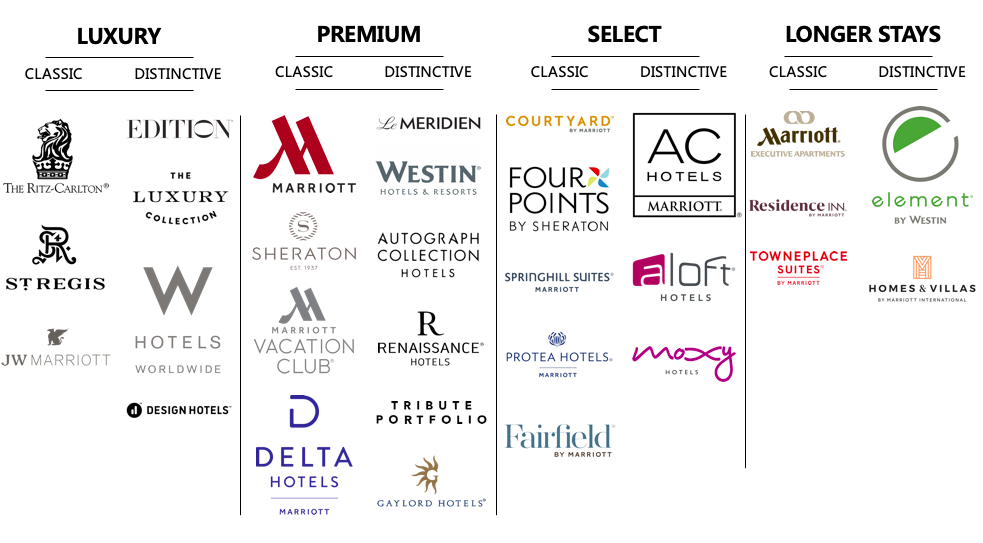 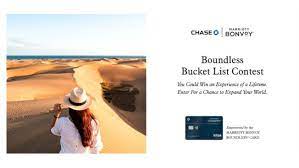 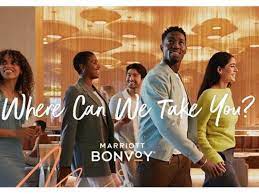 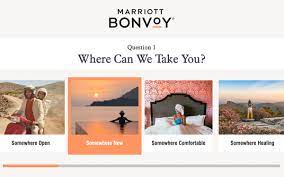 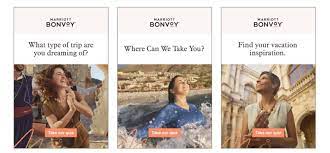 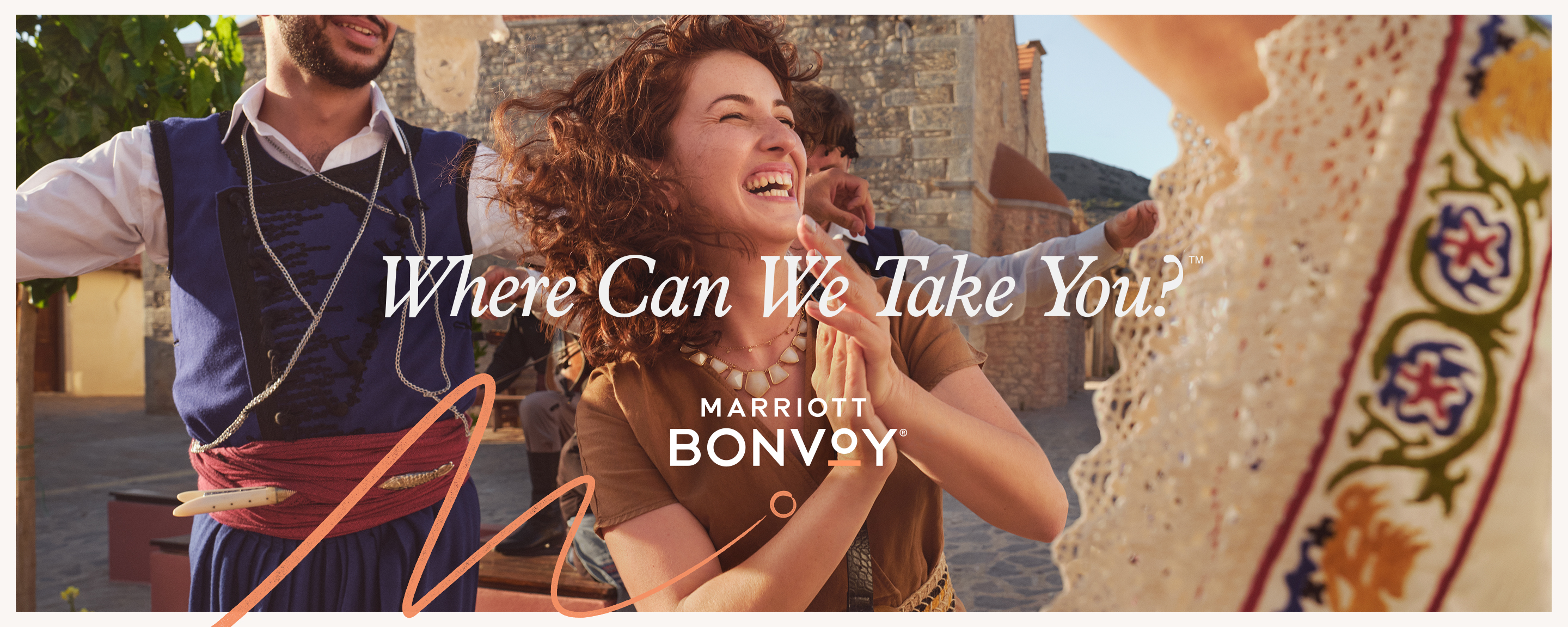 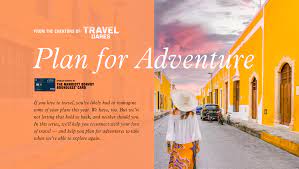 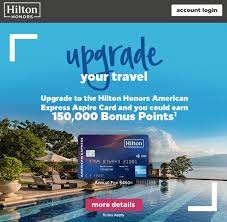 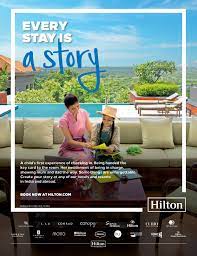 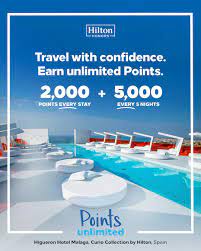 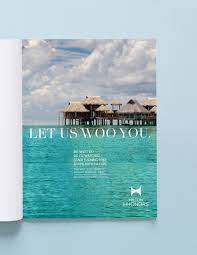 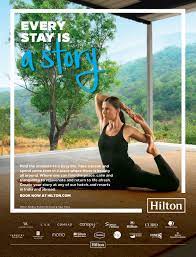 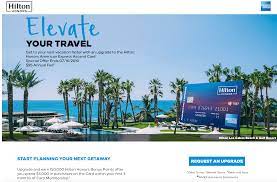 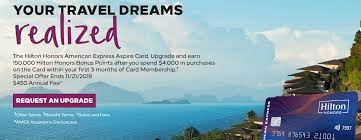 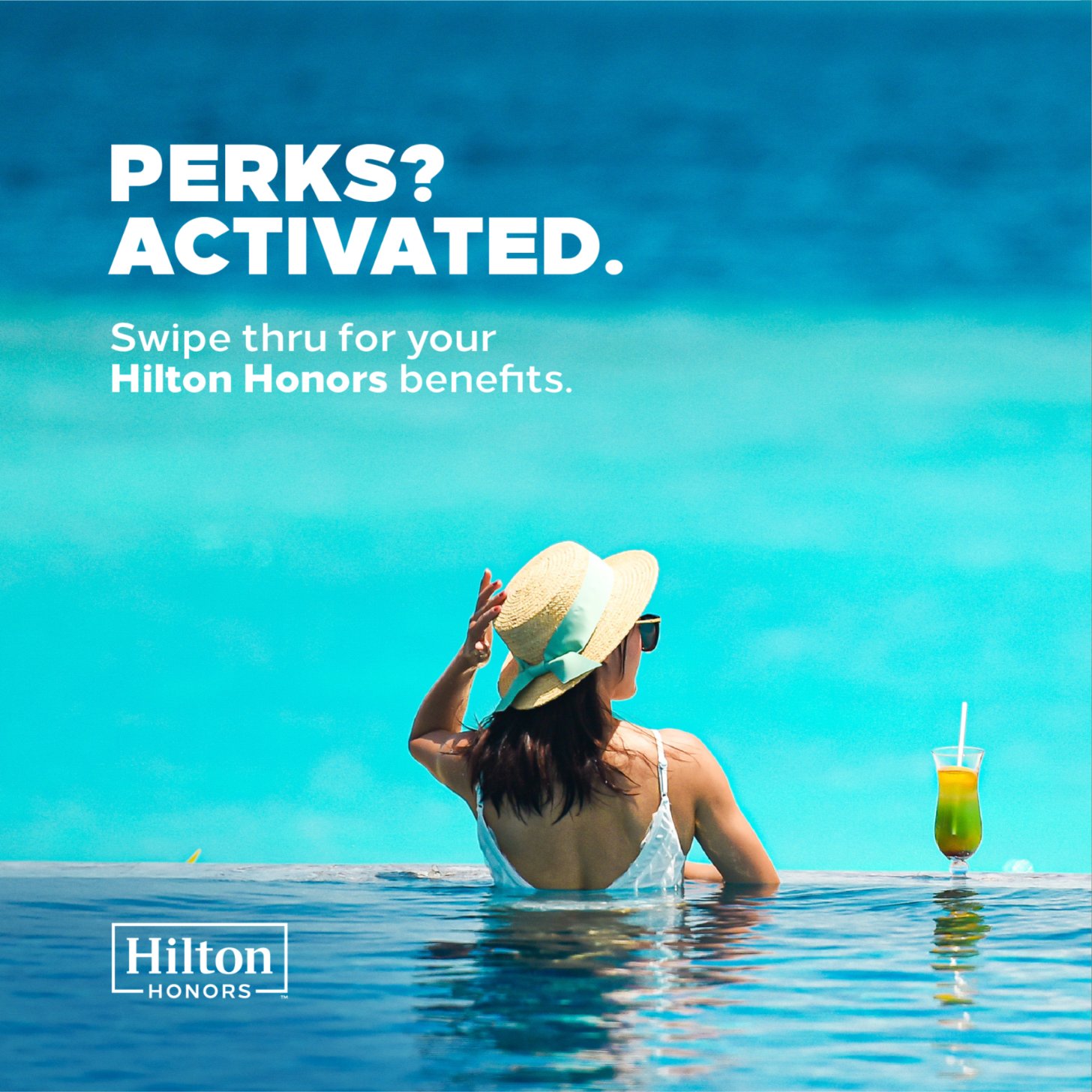 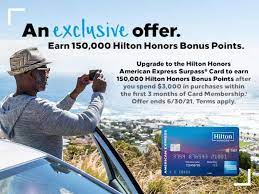 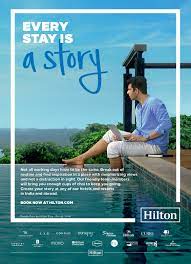 Research Categories
History / Industry Trends
Competitive Environment
Consumer Analysis, including users and usage
Brand Analysis, mainly brand perception
Coordinate with Account Director
Media Usage Analysis 
Coordinate with Media Director
Category Creative Analysis
Coordinate with Creative Director
Stakeholder Analysis: opinion and news coverage
Coordinate with PR Director
Business Library
Company Information 
Their Website(s) – Media and Investor Relations
S&P CapIQ – Company SWOT Analysis

Industry Trends
IBISWorld – US Industry Profiles 
Marketline – Global Industry Profiles
eMarketer – Online Advertising/Marketing Information
Mintel – Market Research Report

http://www.library.wisc.edu/business/
Digging Deeper
Articles from magazines, trade & scholarly journals:
Business Source Complete (business-periodicals)
Communication & Mass Media (has Advertising Age)
MasterFile Premier (has Consumer Reports)
Newspaper Source Plus (has newspapers)
ABI/Inform – academic articles
Factiva -  news coverage
Lexis/Nexis – news coverage
Profiling Consumers
Simmons Insights
Use Most Recent 12 Month Study
Lags two years behind, so examine multiple years
Generate Quick Report and Cross Tabs

Consumer demographics – age, educ. race, gender etc. 
Lifestyle statements – views on fashion, environment, etc. 
Consumer behavior – products and brands they buy
Media profile – magazines, TV shows, websites, etc.
Consumer Profile Data
basic demographics 
gender, age, education, income, race, ethnicity, marital status, occupational category, sexual orientation
basic media use 
(social media used and activities, internet behaviors, magazine readership, newspaper reading, radio formats, streaming services) 
BY (c) consumer behavior 
Loyalty program: currently enrolled in any, in Hilton Honors, in Marriott Bonvoy, in World of Hyatt, in Wyndham Rewards.
Hotel stays: heavy hotel usage (8-10 days per year, 11-14 days per year, and 15+ days per year).
Legal and Ethical Issues
Ethics & Regulation
Topics:
Government Regulation
The Federal Trade Commission (FTC)
Other Government Regulatory Agencies
Self-regulation
Ethics
Government Regulation
Balancing:
Public interest / consumer protection
First amendment rights
Guiding philosophy:
Avoid prior restraint
Market mechanism as primary control
Protecting of consumers
Primary responsibility:  FTC
The Federal Trade Commission  (FTC)
Established by Congress in 1914
Responsible for:
Interpreting deceptive ads
Regulating unfair competition
Most complaints never reach the FTC
FTC Concerns
Deception:
Deceptive pricing
False criticism of competition
Deceptive guarantees
False testimonials 
Three criteria:
High probability of deception
“Reasonable consumer”
Must result in material injury
FTC History
Wheeler-Lea Amendment (1938)
FTC can initiate investigations, issue “cease and desist” orders, and fines for non-compliance
Substantiating ad claims (1971)
Can force advertisers to prove claims
FTC Improvement Act (1974)
Consumer redress (corrective advertising)
Demobilized during Reagan; reinvigorated under Bush I and Clinton; cut under Bush II, boosted during Obama, weakened under Trump
e.g., Some concern with kids advertising
Evaluating Consumer Deception
Judged on:
Nature of the claim
Type of product
Pharmaceuticals, food, cosmetics/hygiene
Possible consequences of false claim
Degree of consumer reliance on claim
Evidence for making claim
FTC on Comparative Ads and Endorsements
Comparison must be:
based in fact
statistically significant
Meaningful
Spokesperson for endorsements:
must actually use the product
may also be liable in cases of deception
FTC on Product Demonstrations
Must be accurate and non-misleading
Must provide details of demonstration or test within the message
FTC Remedies for Deceptive Advertising
Consent decrees
First step; Advertiser asked to stop
Cease and desist orders
Second step; Advertiser required to stop
If advertiser refuses
Process is similar to a trial
FTC Responses toDeceptive Advertising
Corrective advertising
New advertising to correct misleading ads
FTC issues order when false beliefs persist
Consumer redress
FTC can demand consumer redress to make up for deception
FTC Complaint Procedure (first half)
Competitor
FTC Staff
Consumer
Staff 
Investigation
Dismissed
Proposed complaint 
& consent order 
written
Reviewed by
Commissioners
Dismissed
Case Resolved
Advertiser 
agrees or
negotiates
Advertiser 
or commission 
rejects order
FTC Complaint Procedure (final half)
Hearing before
administrative
law judge (ALJ)
Dismissed
If substantial evidence
of violation, 
cease-and-desist order 
written by ALJ
Advertiser
and FTC agree
Advertiser
or FTC appeal
Dismissed
Hearing before
commissioners
Case resolved
Appeals court
Other Regulators
Food and Drug Administration (FDA)
Packaging, labeling, & ingredient listing
Federal Communications Commission (FCC)
Regulates broadcast; Can suppress ads in poor taste.  Internet?
Postal Service
Regulates mail & mags for obscenity, illegal lotteries, & fraud
Bureau of Alcohol, Tobacco and Firearms (ATF)
Deception and labeling in the liquor industry
The Patent Office
Trademark and patent registration
Library of Congress
Copyright protection
Self-regulation
Ad industry self-policing
Legal and ethical review
Most complaints settled through self-regulation
Goal is to seek voluntary solutions
Prevent need for government involvement
National Regulatory Agencies
Advertising Review Council sponsored by the Council of Better Business Bureaus
National Advertising Division (NAD)
Children’s Advertising Review Unit (CARU)
National Advertising Review Board (NARB)
NAD, CARU, and NARB
NAD-Full-time gathering of ad pros
Hears complaints from Consumers, consumer groups, businesses, and advertising agencies
CARU-Similar in functioning to NAD
Responds to complaints about advertising that targets children
NARB-50 members from businesses, ad agencies, and other professions
Reviews NAD and CARU decisions
Advertising Ethics
Covers practice not regulated by government
It might be legal, but is it right?
Most problematic situations not covered by the law
Issues:
Puffery/exaggeration
Bad taste
Stereotypes
Body Image
Advertising to children
Controversial products
Privacy
Puffery
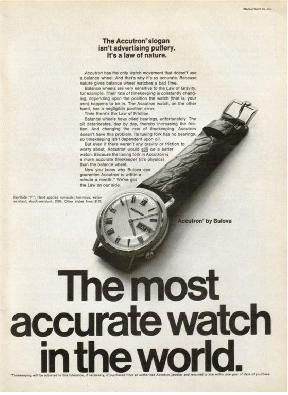 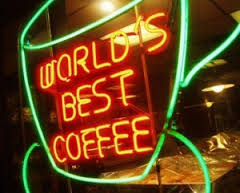 Bad Taste
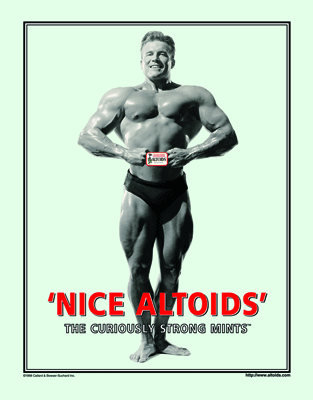 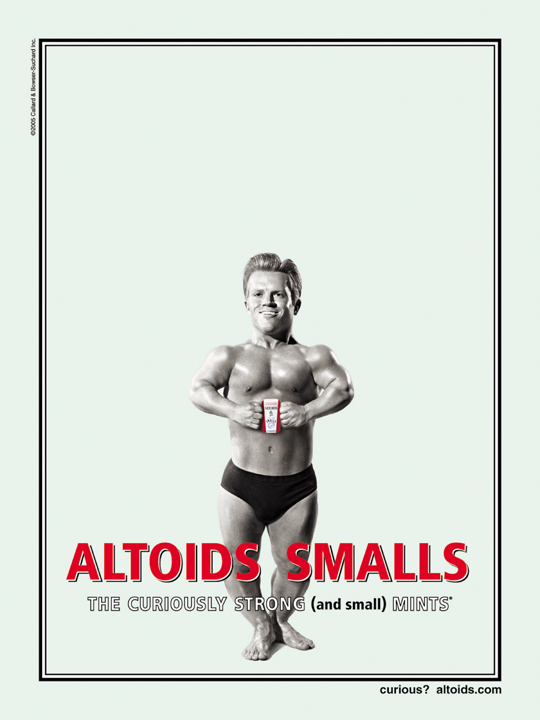 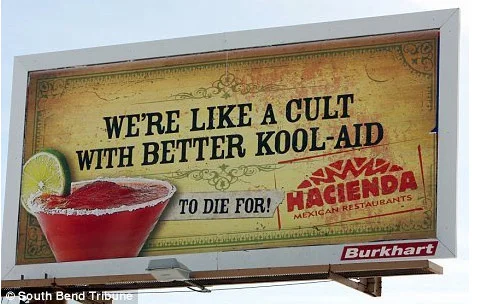 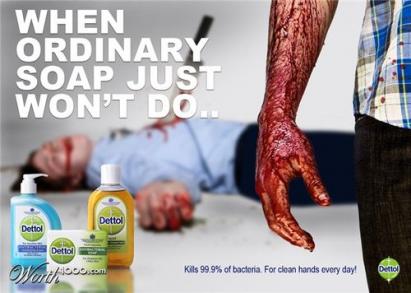 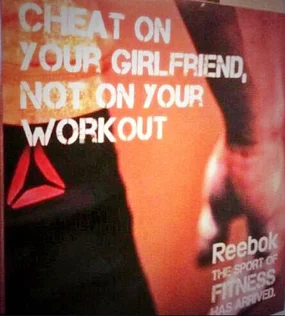 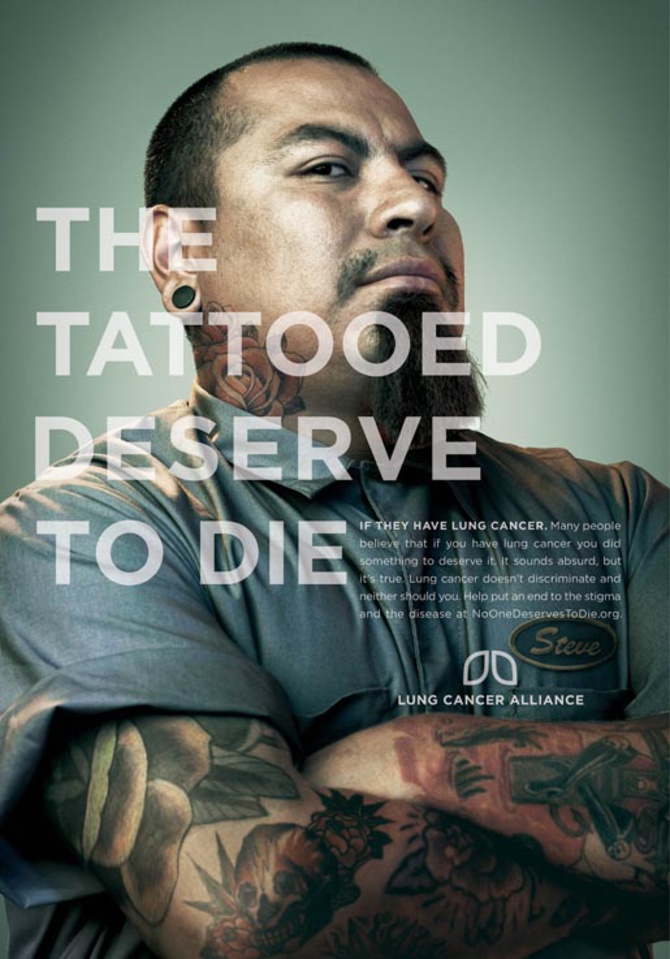 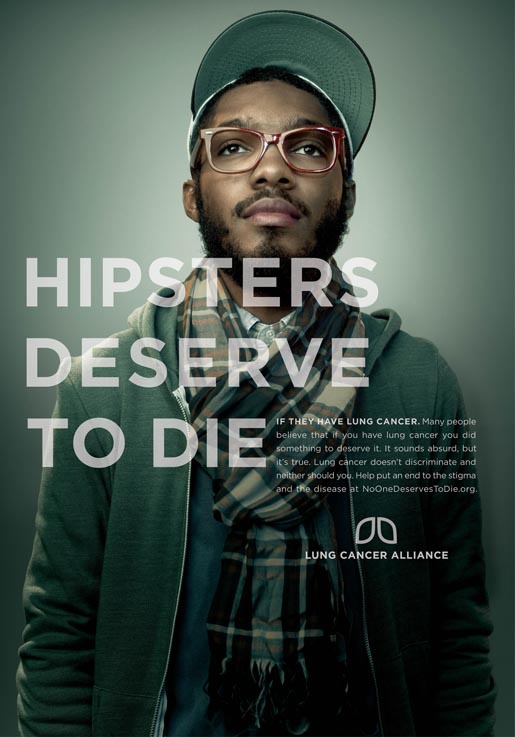 Racist Imagery
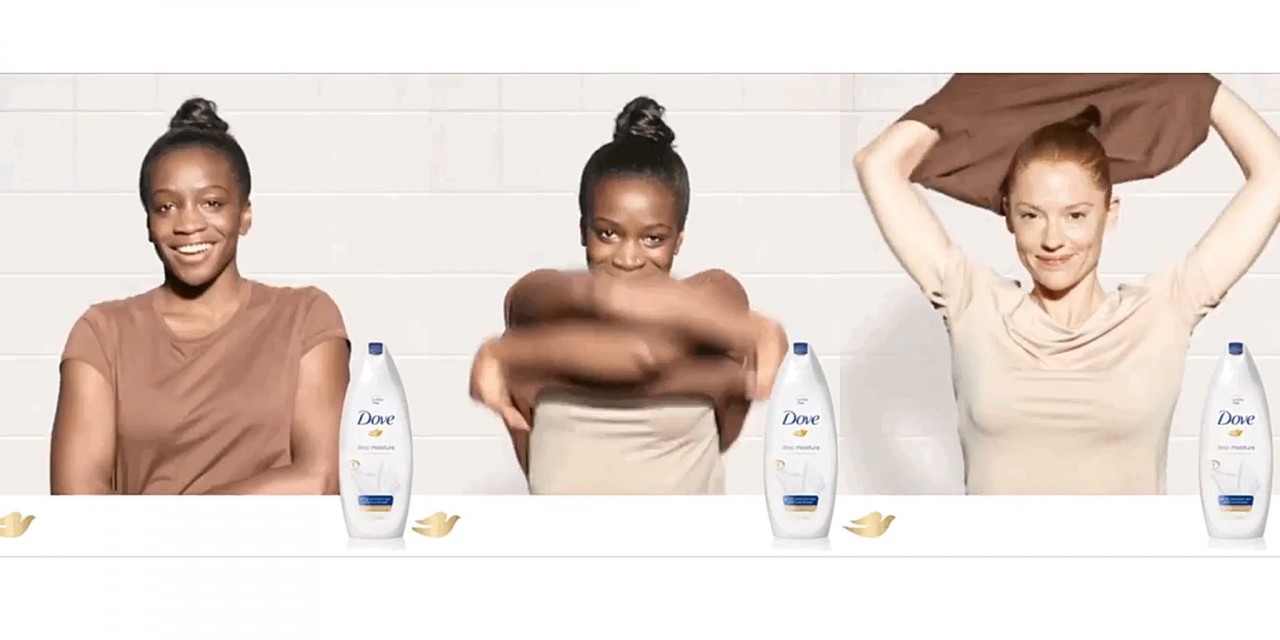 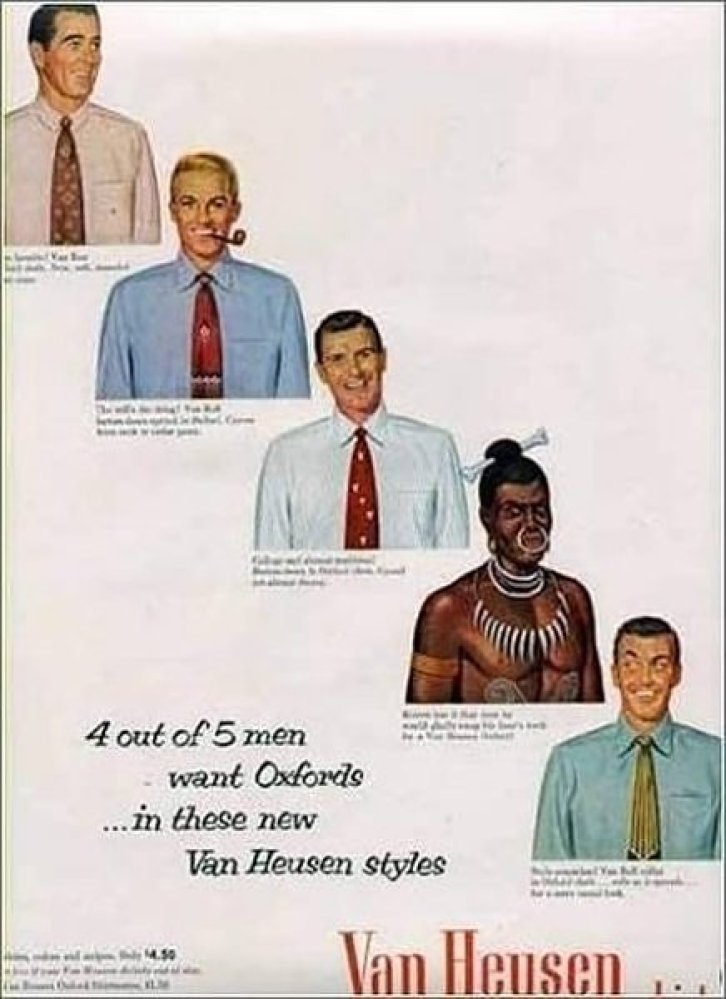 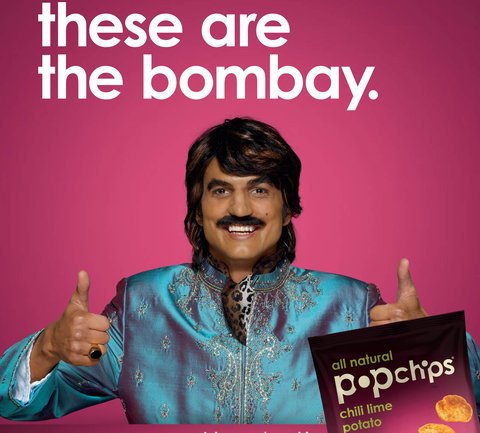 Racial Insensitivity
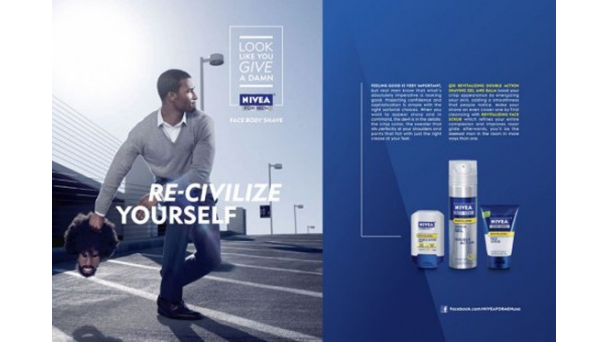 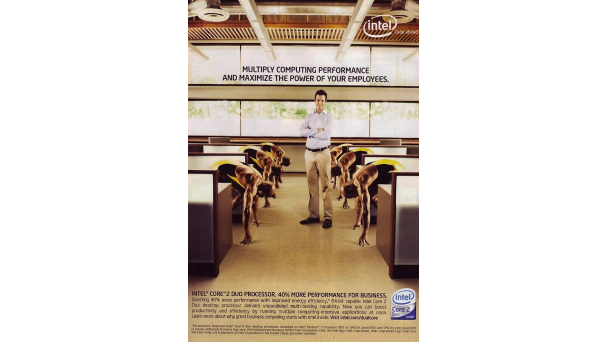 Racial Insensitivity
Women & Body Image
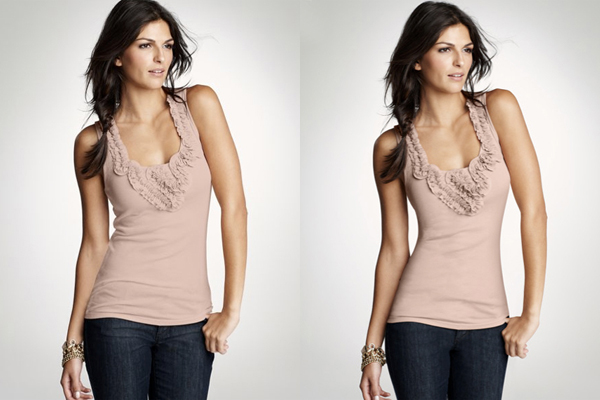 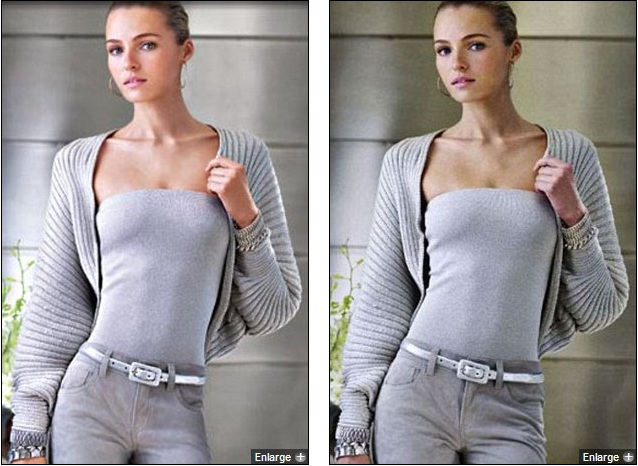 Dominating Women
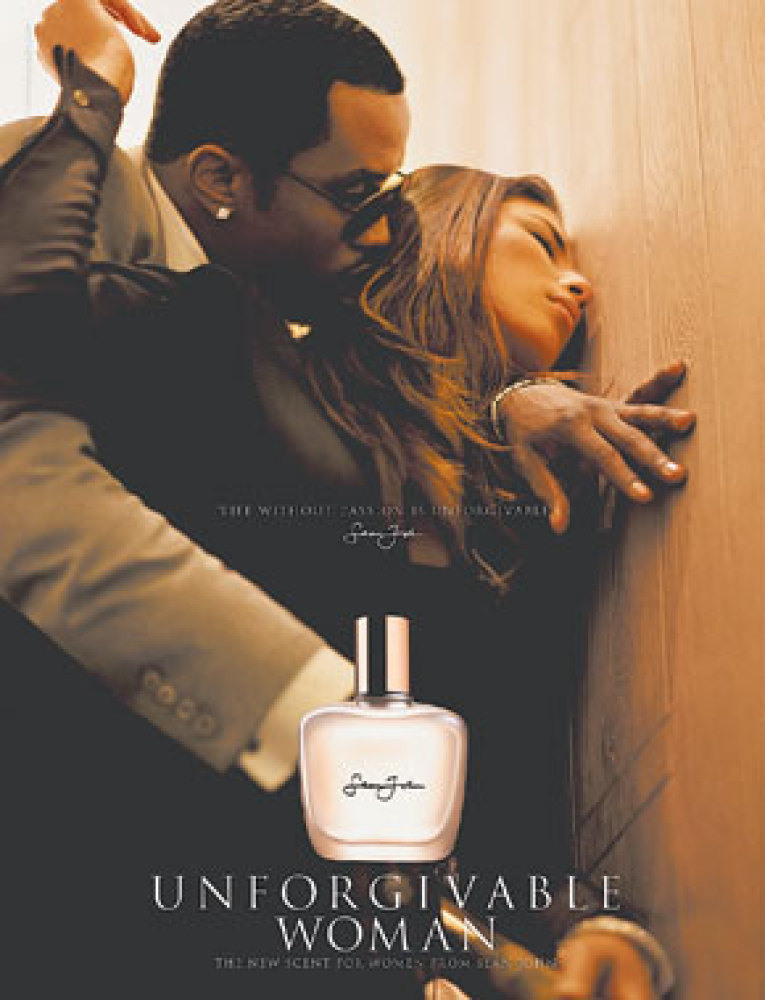 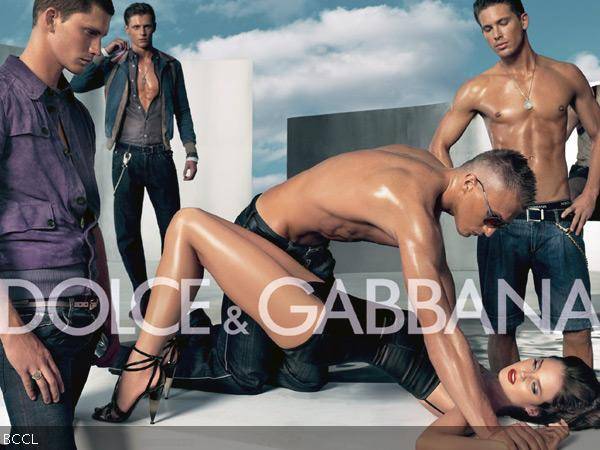 Objectifying
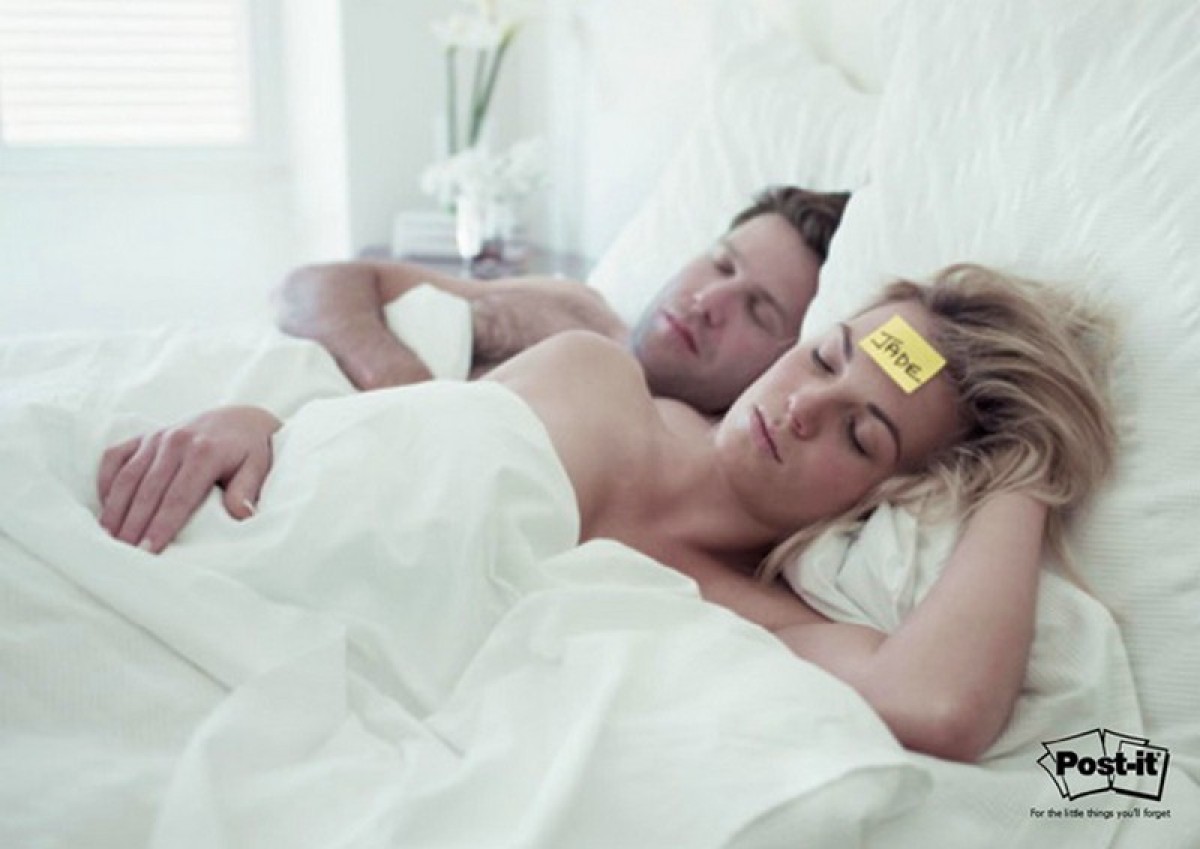 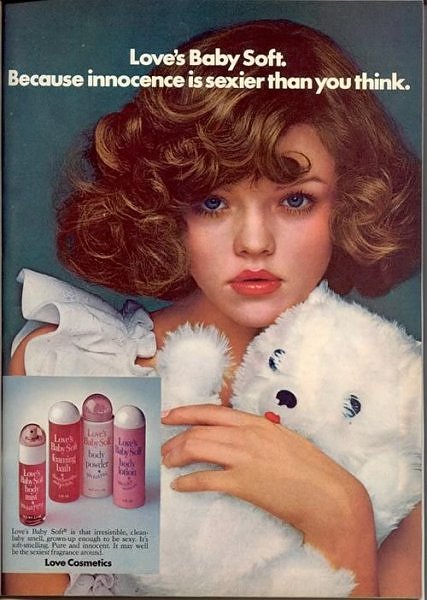 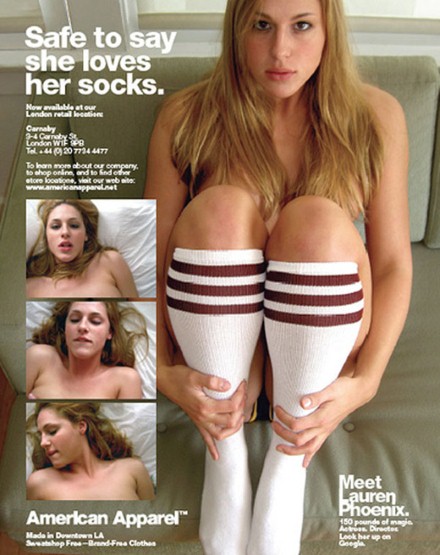 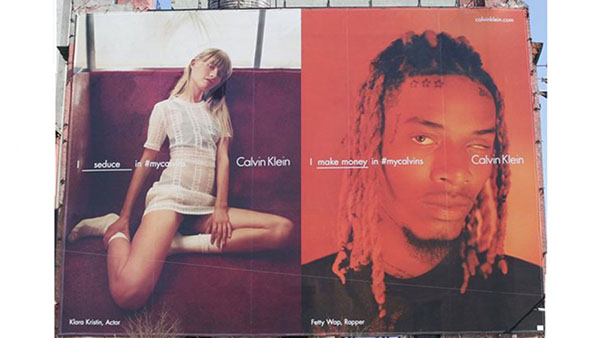 Objectifying
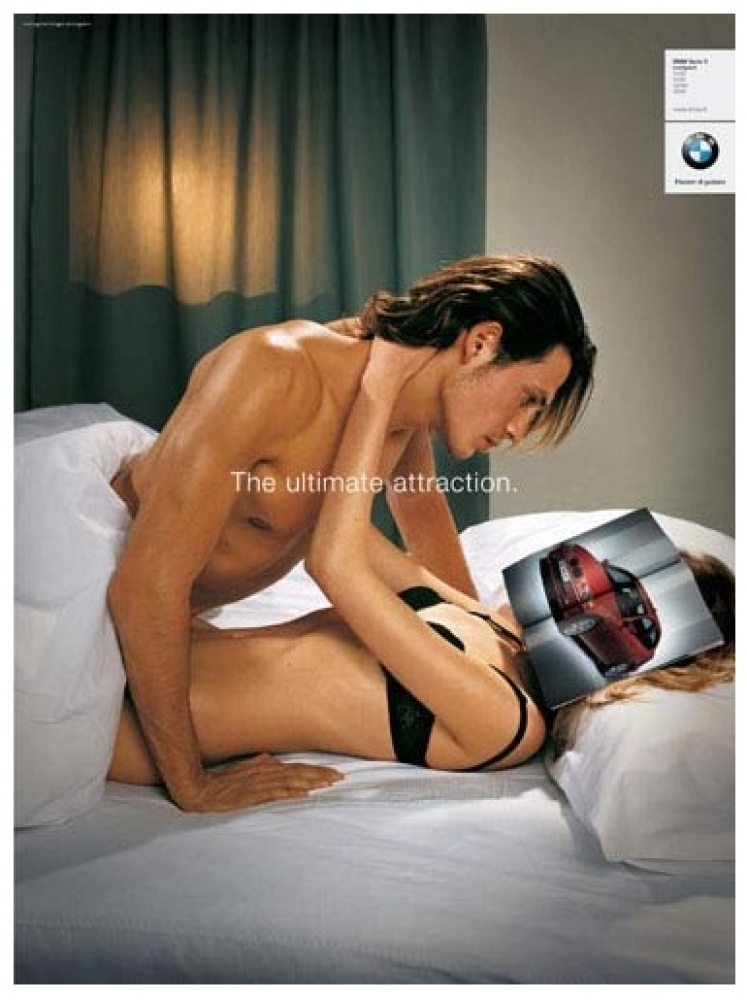 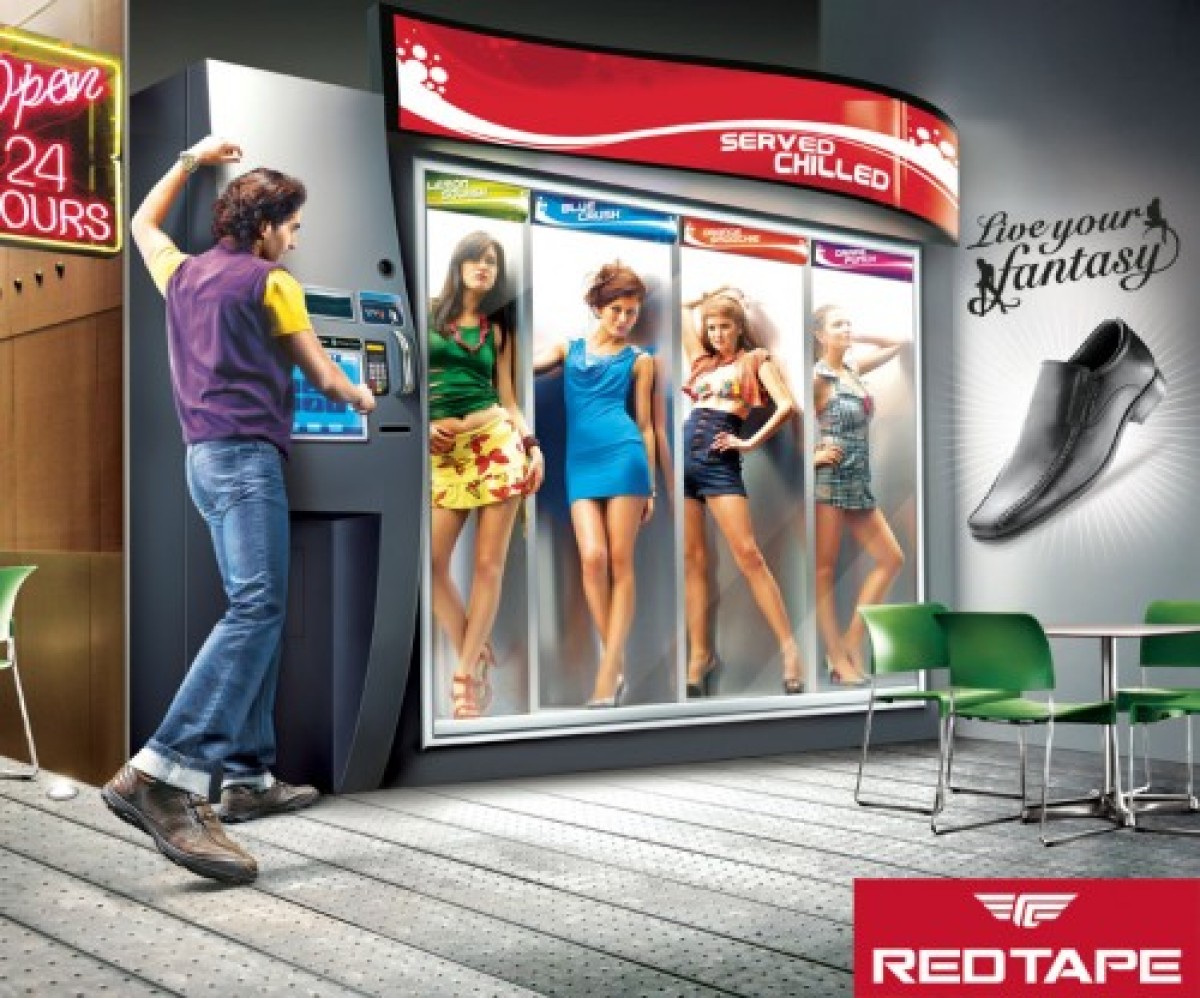 Objectifying
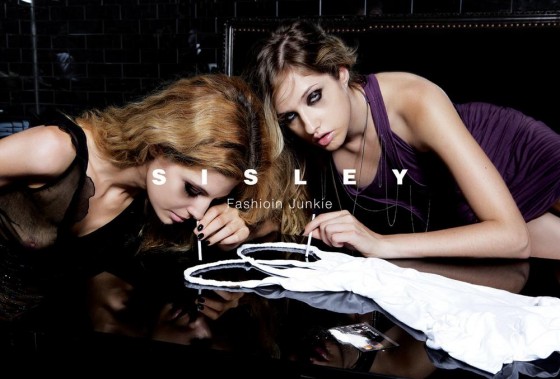 Courting Controversy
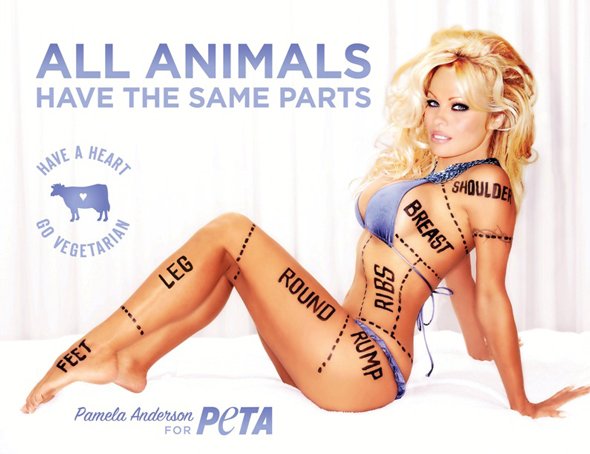 Courting Controversy
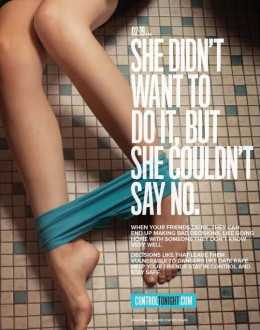 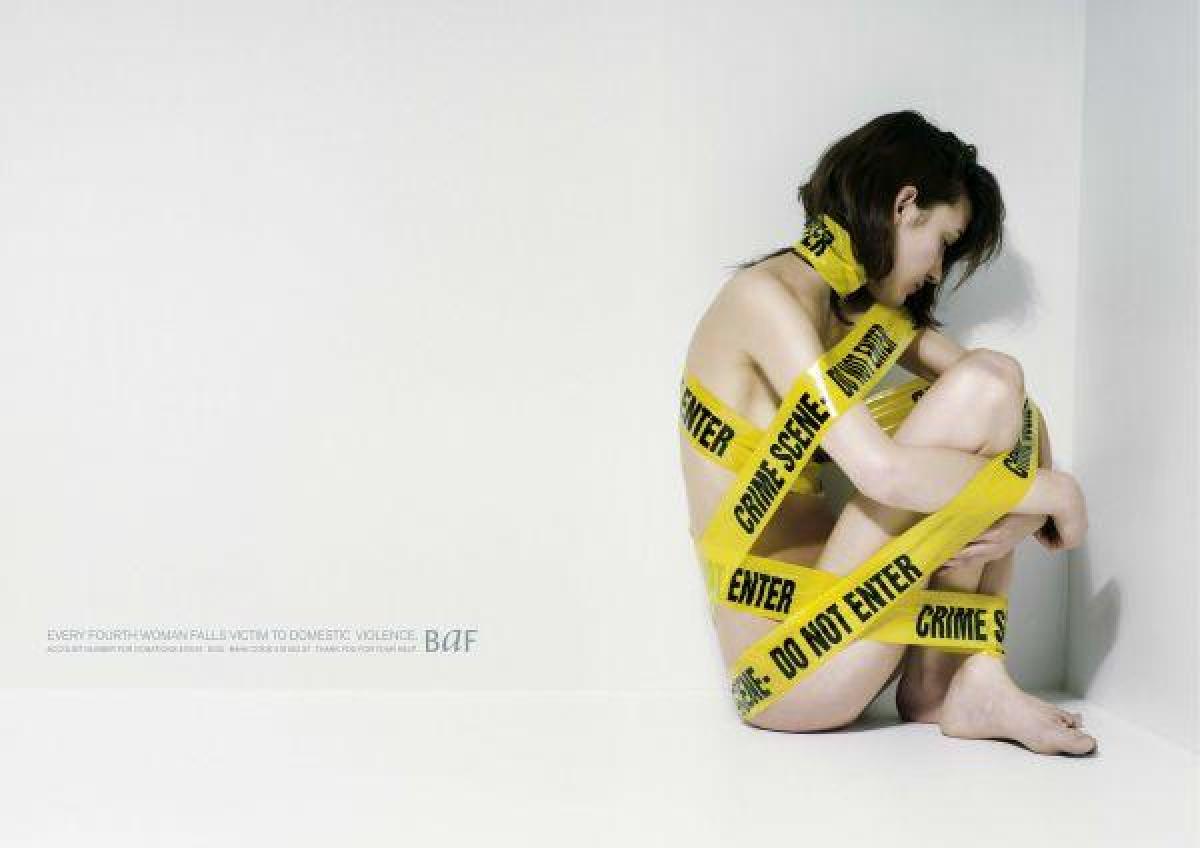 Overtly Sexual
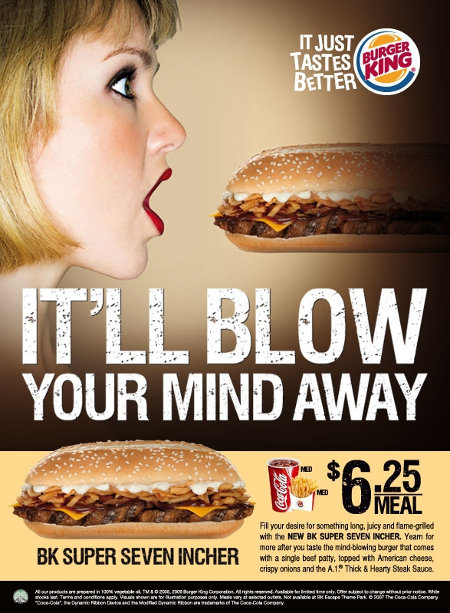 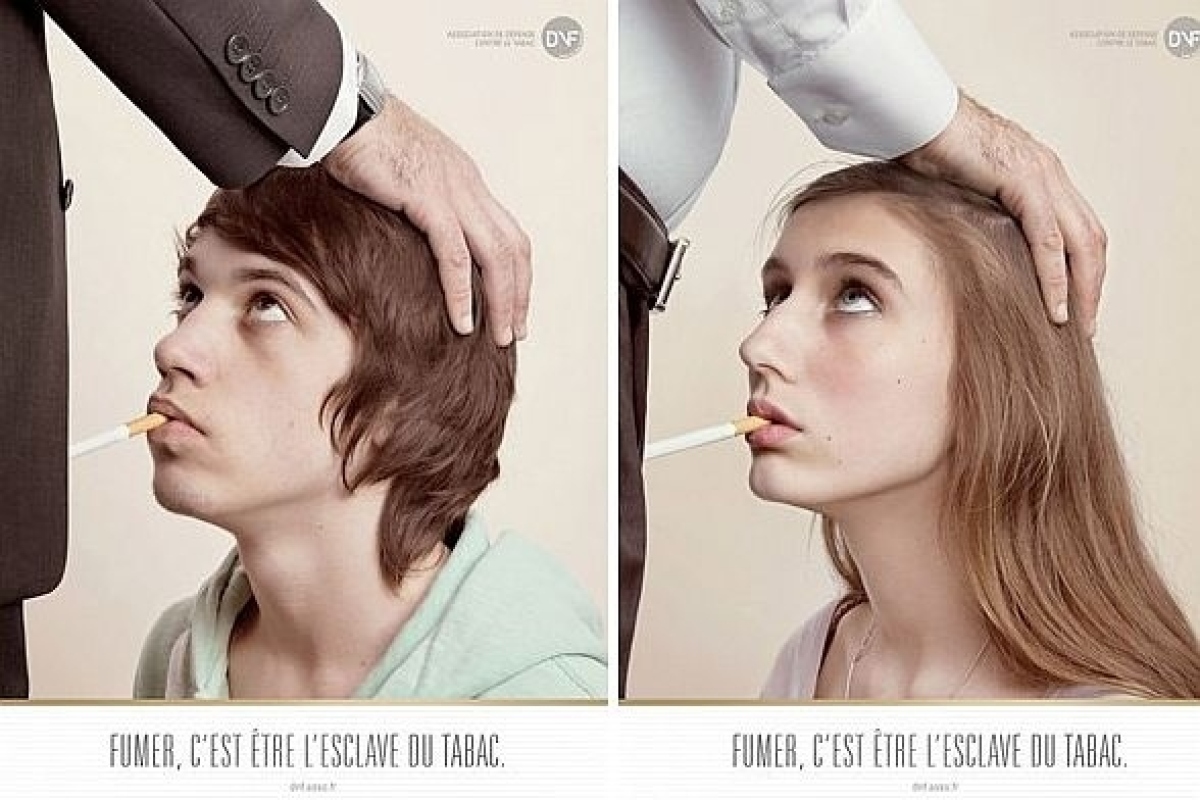 Shaping Gender Norms
Challenging Stereotypes
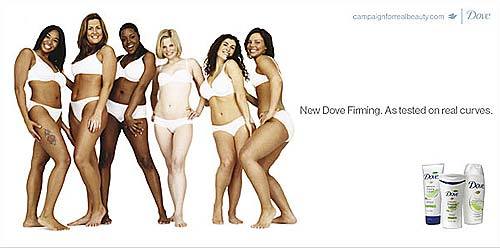 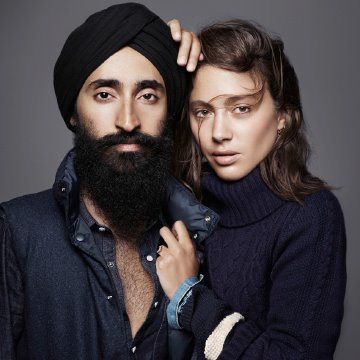 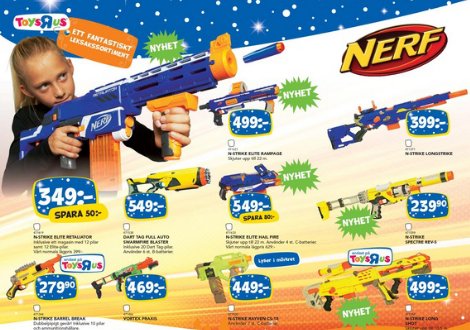 Social (Mis)Representations
Ethical Codes
Ethic codes:
Guiding what is acceptable and what is not
Ethical codes are a key part of establishing a legitimate profession
E.g., Medicine, Law
Important for establishing:
Legitimacy
Respect
Limitations of Ethical Codes
Problems:
Ad/PR codes not widely accepted 
No consensus about practice standards
Advertising/PR ruled by market forces
What works is what rules
No ethical consensus
Conflict:  Personal vs. Professional ethics
Consumers & Consumer Groups
Organized Consumers:
Consumer unions and other groups
Unorganized Consumers:
The “Market Mechanism”
What Protects Consumers?
Government Regulation
Industry Self-Regulation
Professional Ethics
Consumers and Consumer Groups

And your personal sense of ethics…
Approaches to Ethical Decision-Making
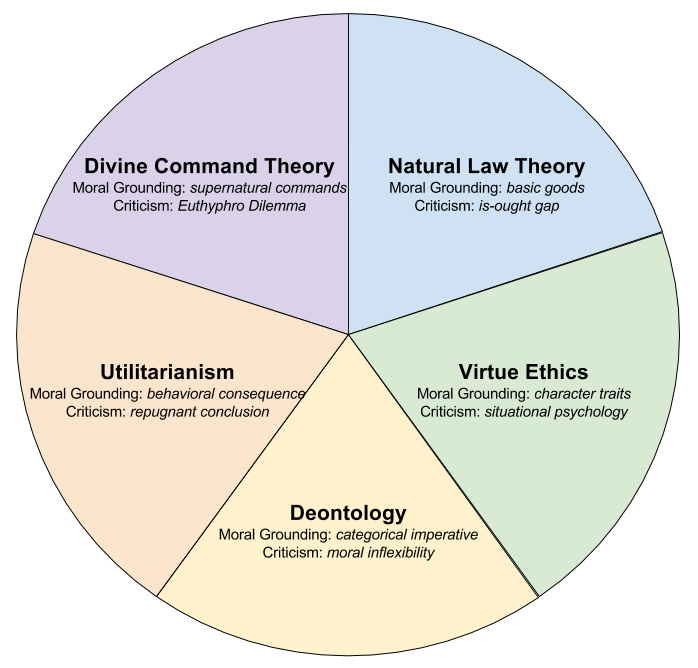 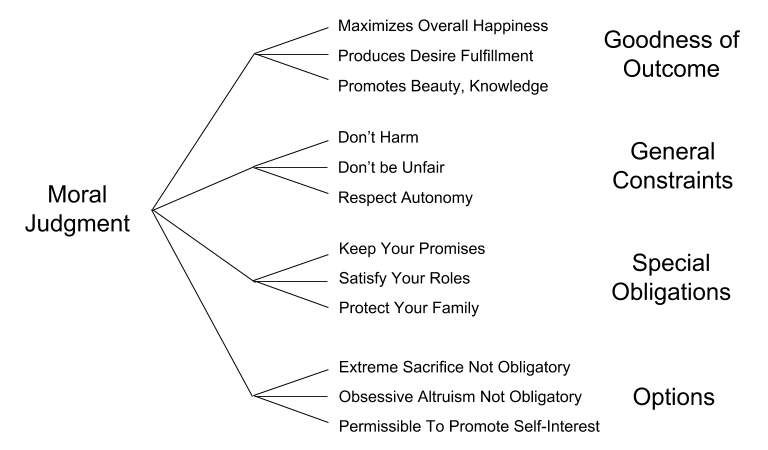 [Speaker Notes: Natural law: “moral standards that govern human behavior are, in some sense, objectively derived from the nature of human beings and the nature of the world”]
Ethical Scenarios
Real situations are not just about representation or stereotyping

They are about targeting, data privacy, partnerships, and endorsements

Implications for you/your brand to be associated with certain individuals, institutions, politicians, and companies
Structure of Session
5 minutes to read and review individually
5 minutes to meet and discuss with group
3 minutes to offer opening statement x 2
2 minutes to offer rebuttal statement x 2
5 minutes of broader group discussion
5 minutes of unrestricted discussion